GEOGRAFIA STORICA DELL’ODIERNO FRIULI VENEZIA GIULIA LM 641La costruzione dell’odierno Friuli Venezia Giulia A.A. 2021-2022
SERGIO ZILLI
Presentazione n. 5

Cosa c’è
Inizi 900
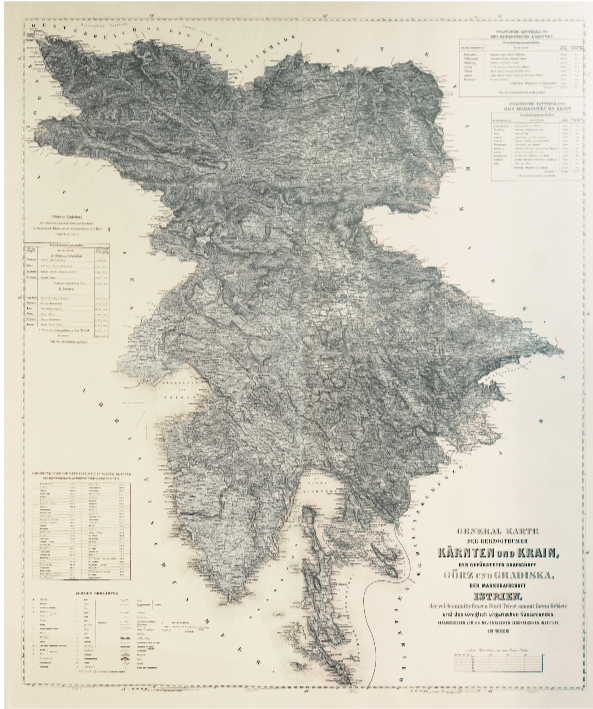 1872
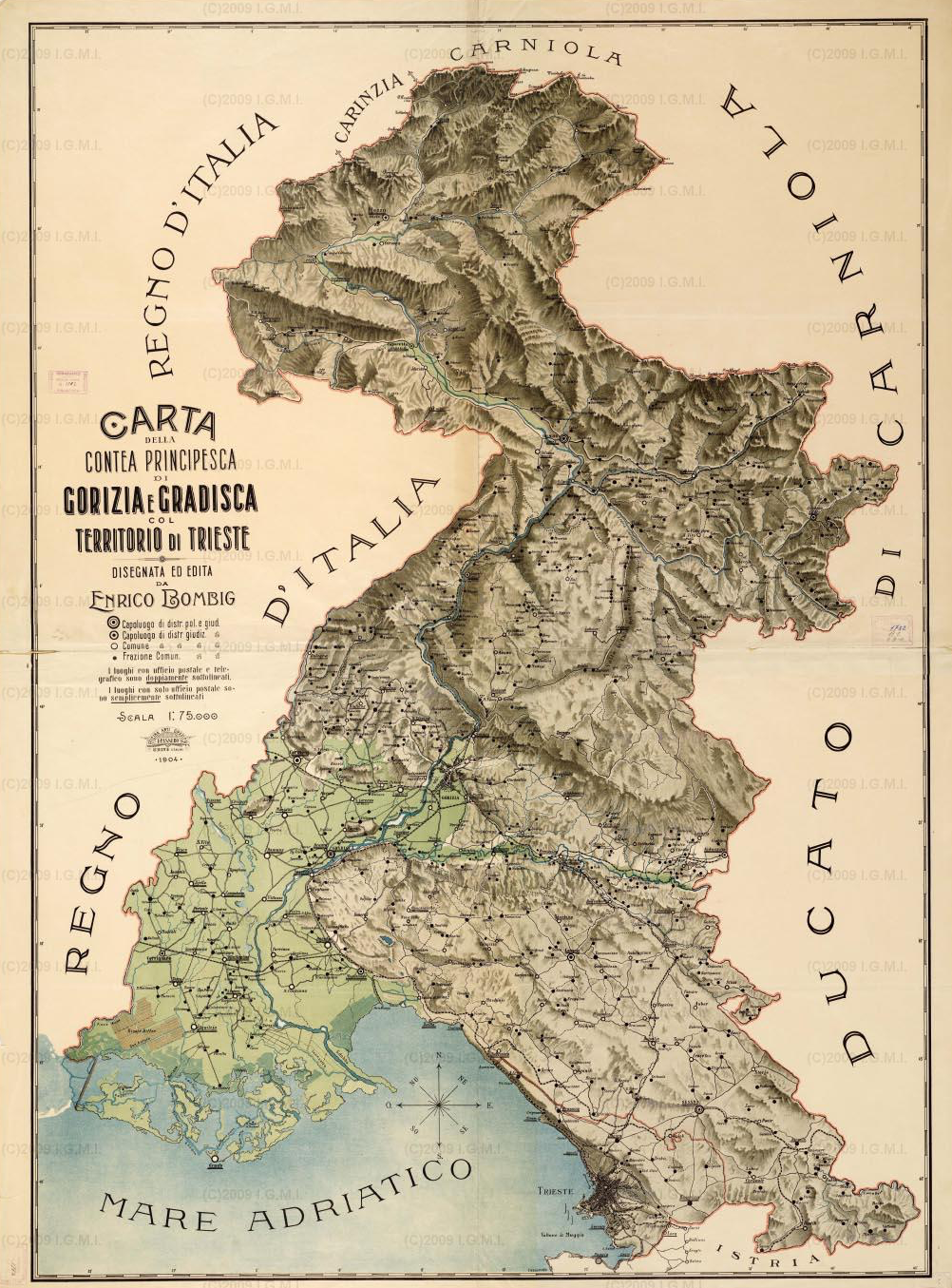 1904
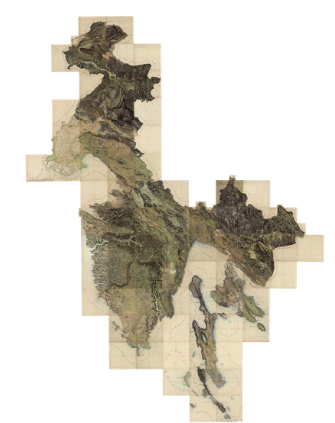 Coastal Zone (1821–1824) - Second military survey of the Habsburg Empire
https://maps.arcanum.com/en/map/secondsurvey-costalzone/?layers=8&bbox=1359393.4859758525%2C5672334.739207788%2C1774599.4236209297%2C5840801.949548316
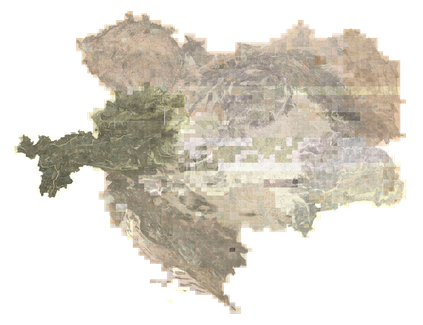 Habsburg Empire (1869-1887) - Third Military Survey (1:25000)
https://maps.arcanum.com/en/map/thirdsurvey25000/?layers=129&bbox=1257850.538997147%2C5572898.773582496%2C2088262.414287302%2C5909833.194263553
Catasto geometrico particellare
Catastici e catasto
Geometrico e particellare
Rapporto con la  proprietà fondiaria
Base del funzionamento dello Stato	
Gestione finanze
Conoscenza del territorio :
Cosa c’è
Dove è
Cartografia puntuale
Contea di Gorizia e Gradisca
L'originaria nascita dei "Catasti Geometrici" risale all’editto imperiale 3 dicembre 1718 di Carlo IV d’Asburgo. 
Nei territori dell'Impero asburgico, fra 1721 e 1723, vennero attuati rilievi in metodologia scientifica con la formazione di mappe in scala 1:2.000.
Le mappe e il sistema collegato entrarono in vigore, dopo vari ostacoli da parte del clero e del mondo nobiliare – cui apparteneva la gran parte della proprietà fondiaria - soltanto nel 1760 e per il volere dell'imperatrice Maria Teresa d'Austria 
 "Catasto Teresiano".
Catasto Teresiano e Franceschino
Patente del 10 gennaio 1761, preceduta dall’istruzione del 26 novembre 1760 per il personale del costituendo ufficio, con cui è disposta l’istituzione di un ufficio delle pubbliche intavolazioni (Landtafeln) per la Contea di Gorizia e Gradisca
operativo dal 1762 (fino al Franceschino)
1811-1812 Catasticazione napoleonica
Dicembre 1817: avvio catasticazione franceschina: 
l'imperatore d'Austria Francesco I ordina la creazione in tutto l'impero di una "mappa per ogni comune, in cui si rappresentino graficamente nella posizione topografica, nella forma geometrica e nella scala stabilita, la dimensione, i confini, ogni singola superficie fondiaria all'interno d'ogni singolo comune, secondo i differenti generi di coltura , di proprietario, di confini naturali ed artificiali , ecc .. 
Recupero lavori napoleonici
Rilevazioni fra 1819 e 1826
Nella Contea di Gorizia e Gradisca la legge generale sui libri fondiari ricevette attuazione con la Legge provinciale 5 novembre 1874 n. 2 e con l’ordinanza del Ministero della Giustizia del 26 febbraio 1875
Per la Città di Trieste, invece, non entrò mai in vigore una Legge d’Impianto, poiché quella approvata nel 1888 dalla competente Dieta Provinciale rimase senza sanzione sovrana, in quanto non contenente l’autorizzazione all’uso di lingue diverse dall’italiano nella stesura delle iscrizioni tavolari.   

http://www.catasti.archiviodistatotrieste.it/Divenire/collezione.htm?idColl=10649281&viewMode=gallery&numPage=97
https://archiviodistatogorizia.cultura.gov.it/mappe-catastali/
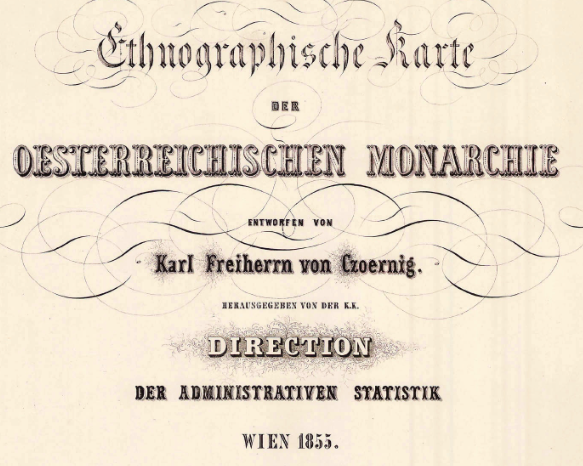 https://upload.wikimedia.org/wikipedia/commons/b/be/Ethnographic_map_of_austrian_monarchy_czoernig_1855.jpg